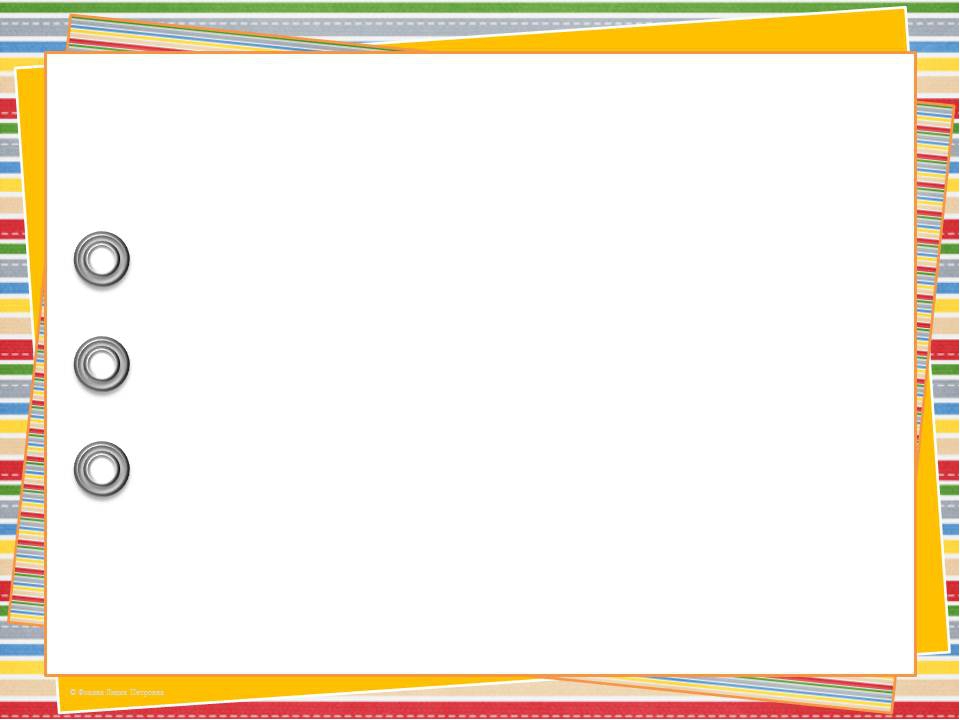 МДОУ № 19 «Березка» ЯМР
«Конструктивно-модельная деятельность
 с помощью игровых 
конструкторов В.В. Воскобовича, 
как средство развития 
творческой инициативы 
детей 3-4 лет»
Подготовила: Иванова Н.А., воспитатель
п. Козьмодемьянск, 
февраль 2022 г.
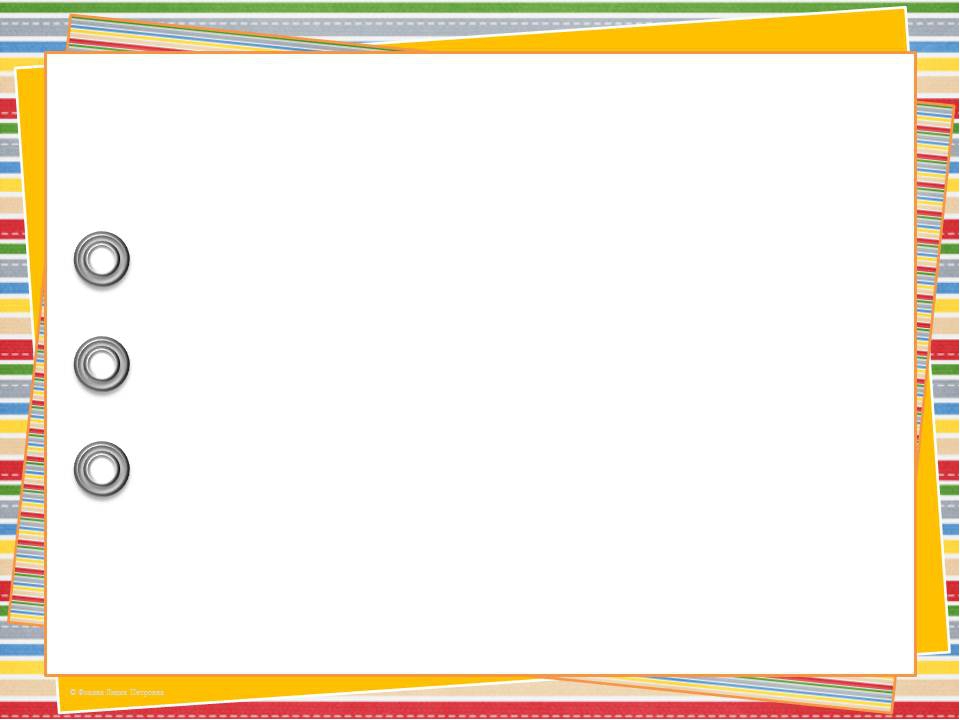 Инициативный ребенок дошкольного возраста 
- ЧТО ЭТО ЗНАЧИТ?
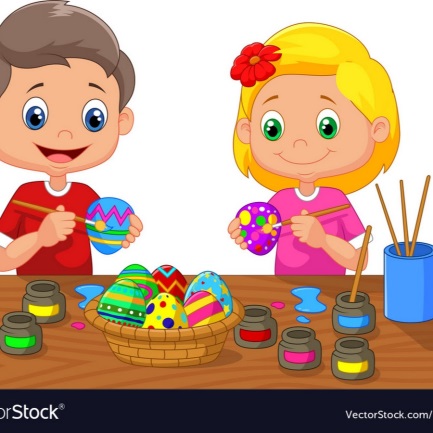 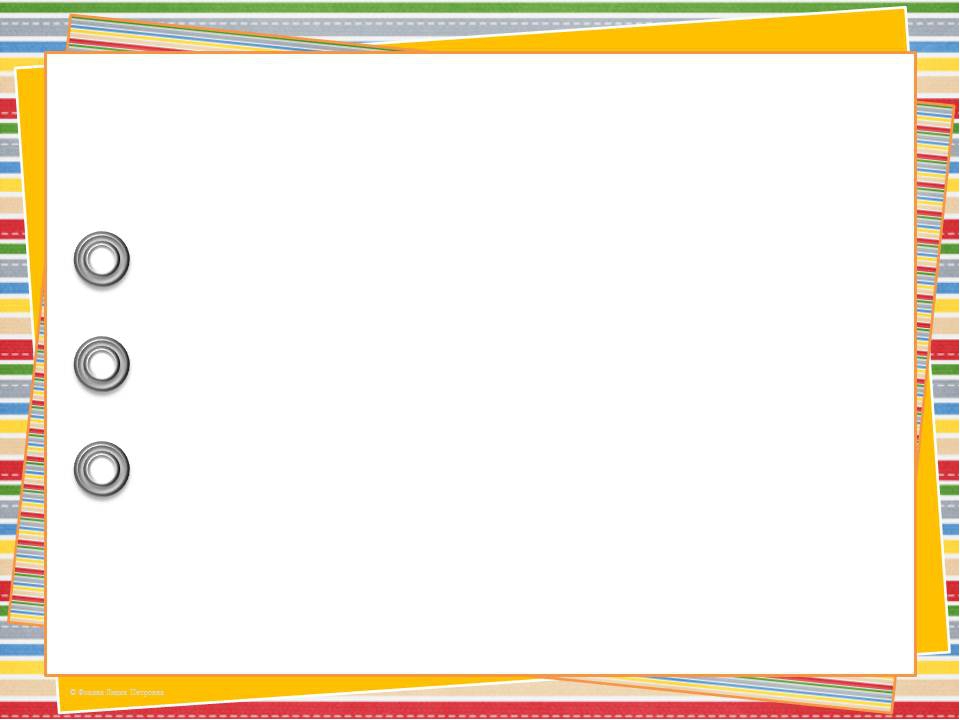 Условия формирования творческой инициативы у детей 3-4 лет
создавать условия для реализации собственных планов и замыслов каждого ребёнка;

отмечать и публично поддерживать любые успехи детей;

поощрять самостоятельность детей и расширять её сферу;
способствовать стремлению научиться делать что-то и поддерживать радостное ощущение возрастающей умелости;

терпимо относиться к  затруднениям ребенка;

учитывать индивидуальные особенности детей;

создавать в группе положительный психологический микроклимат.
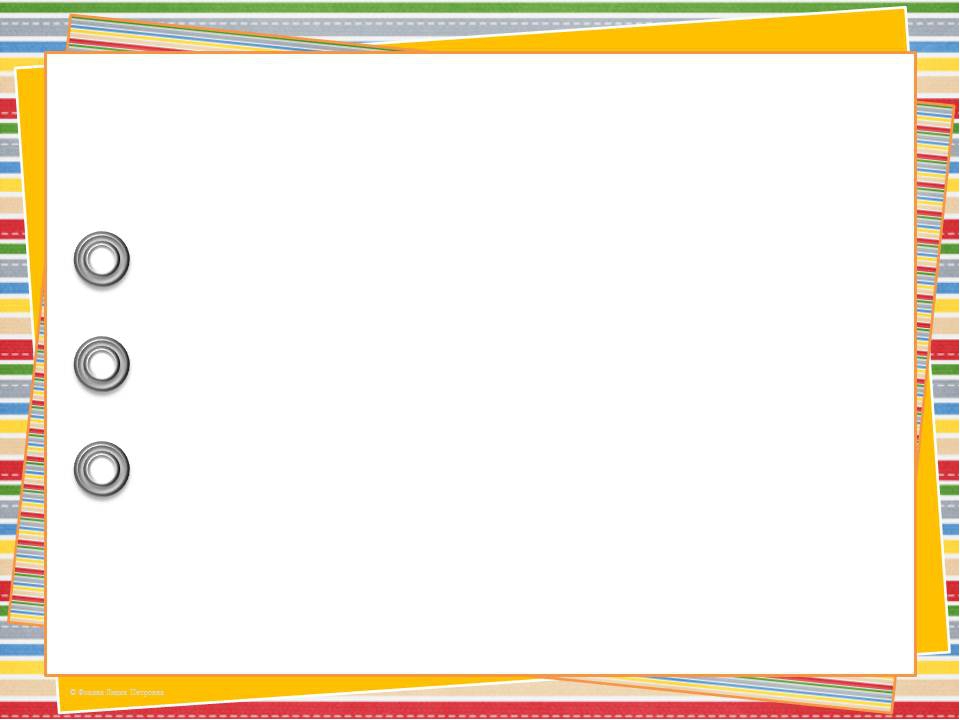 Игровые конструкторы В.В. Воскобовича
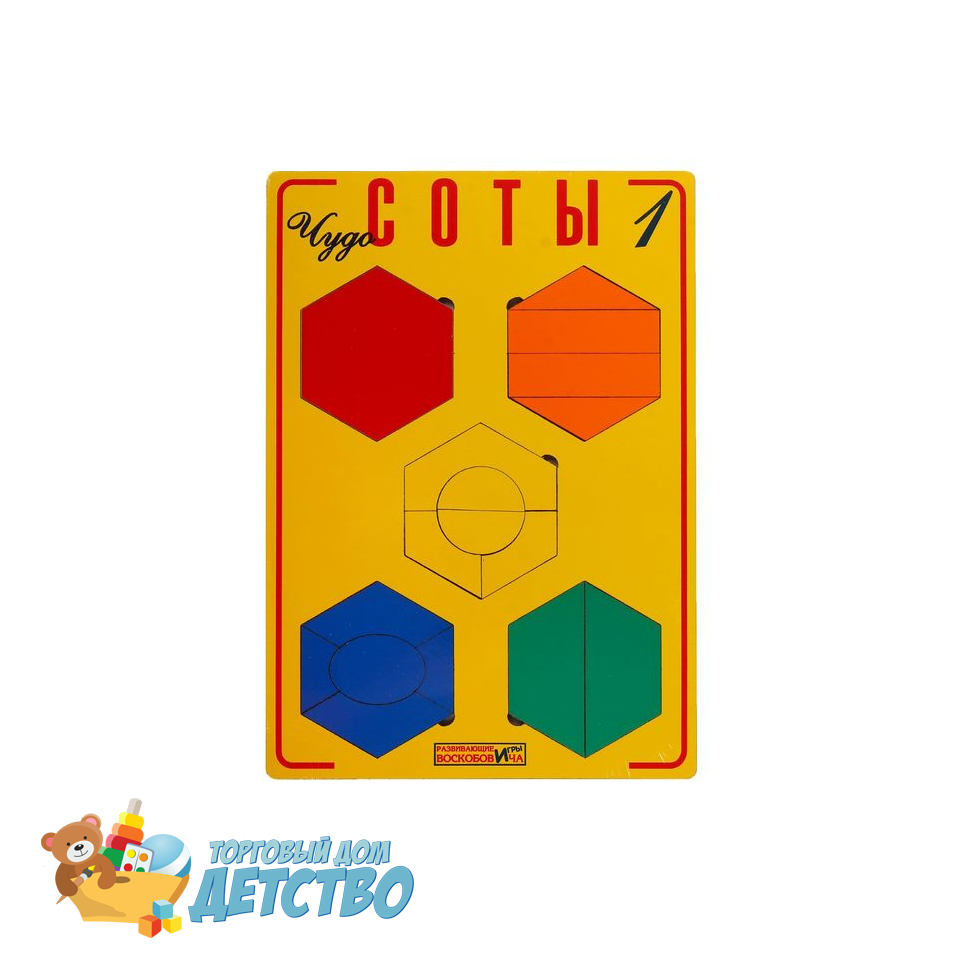 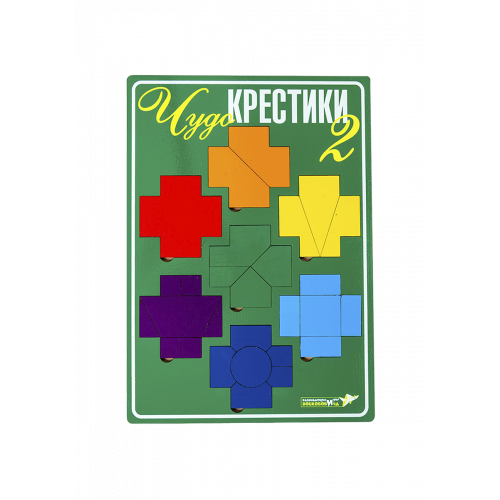 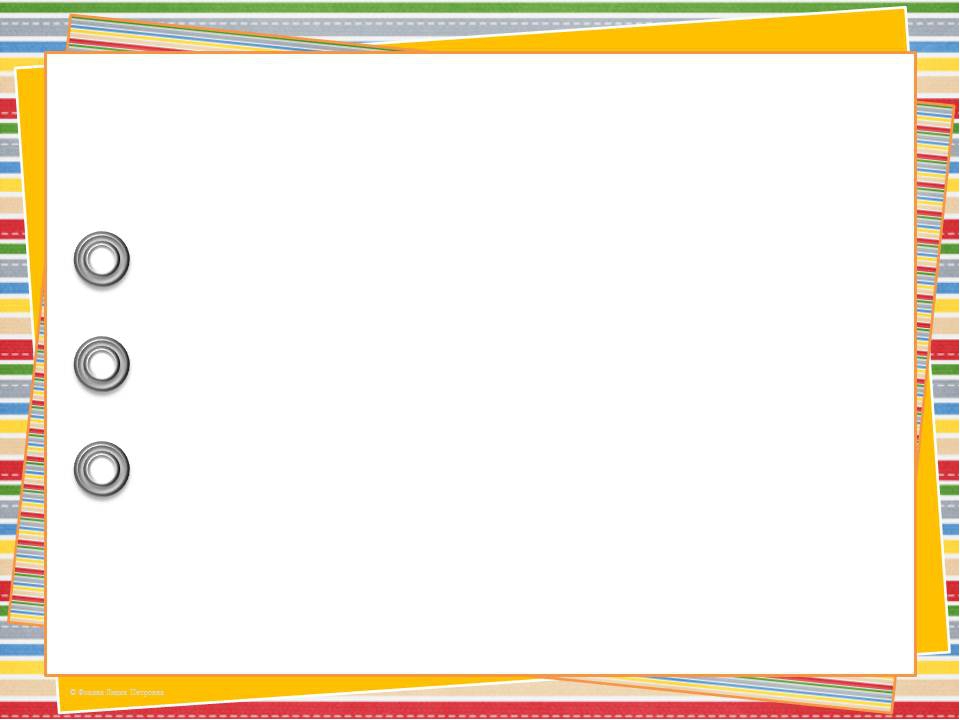 Игровой конструктор «Чудо-соты 1»
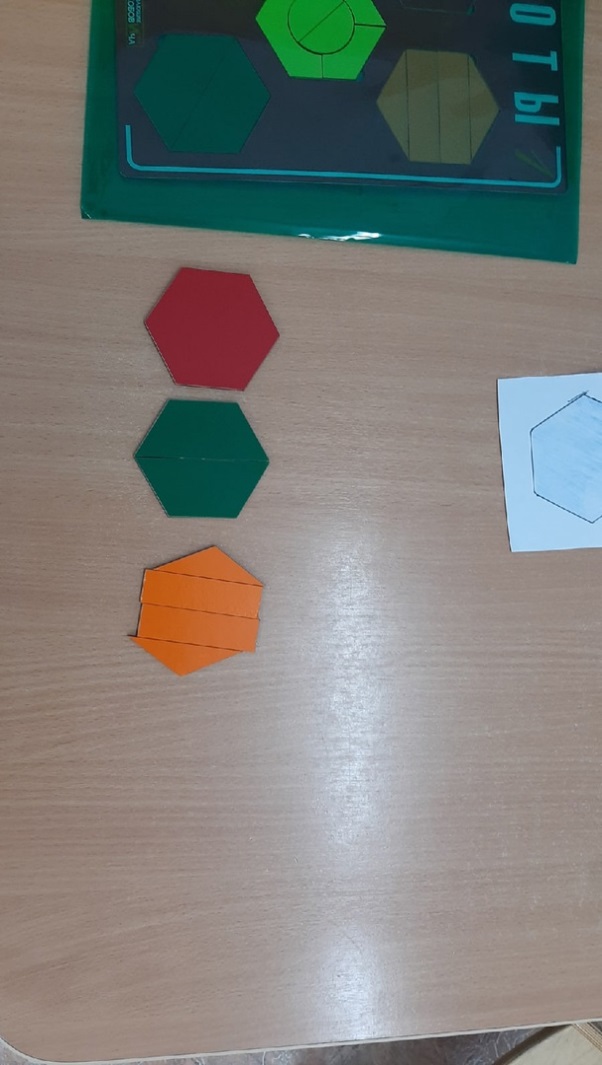 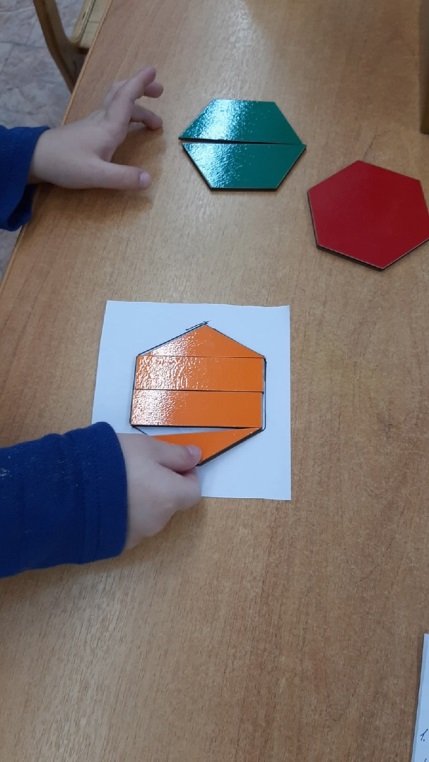 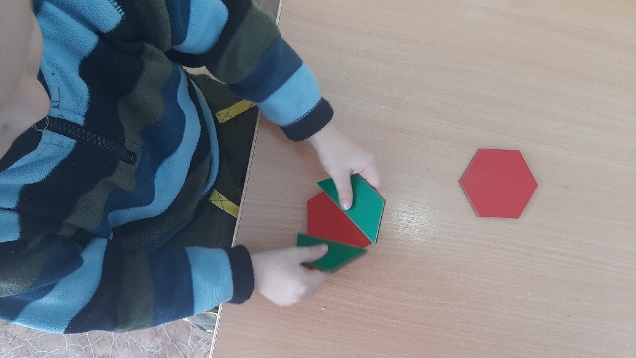 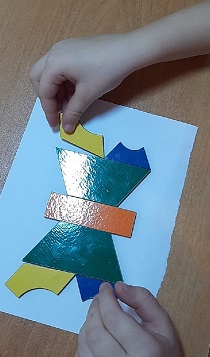 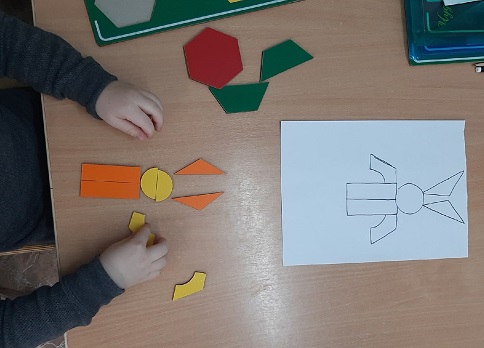 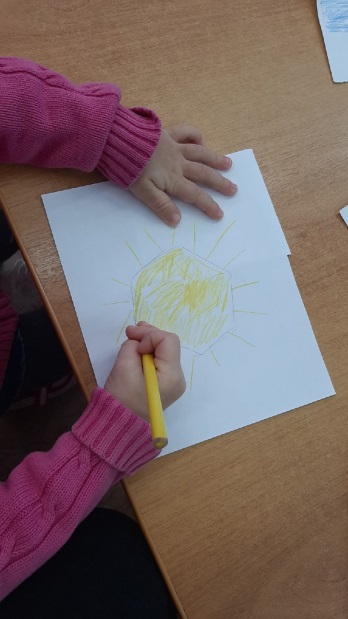 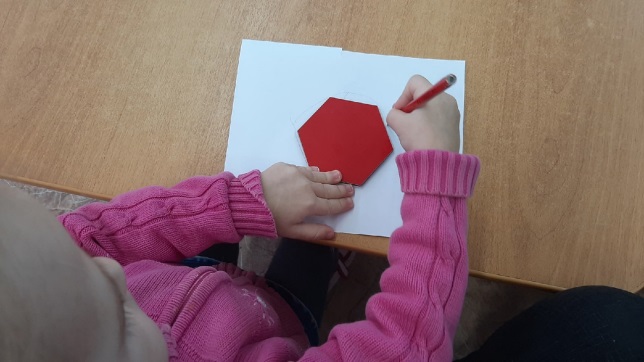 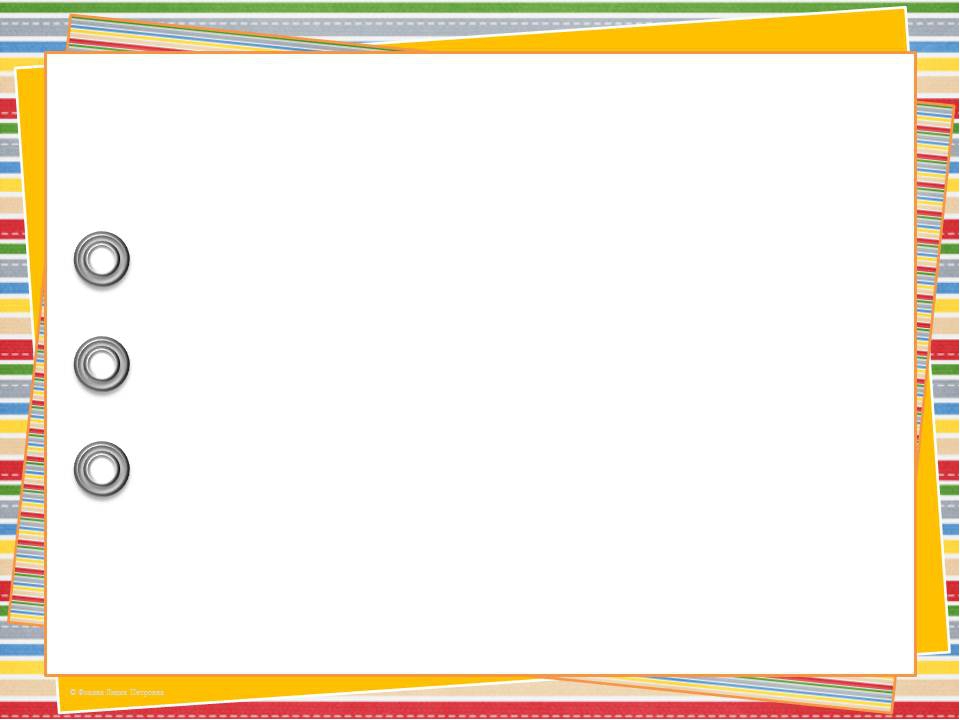 Игровой конструктор «Чудо-крестики 2»
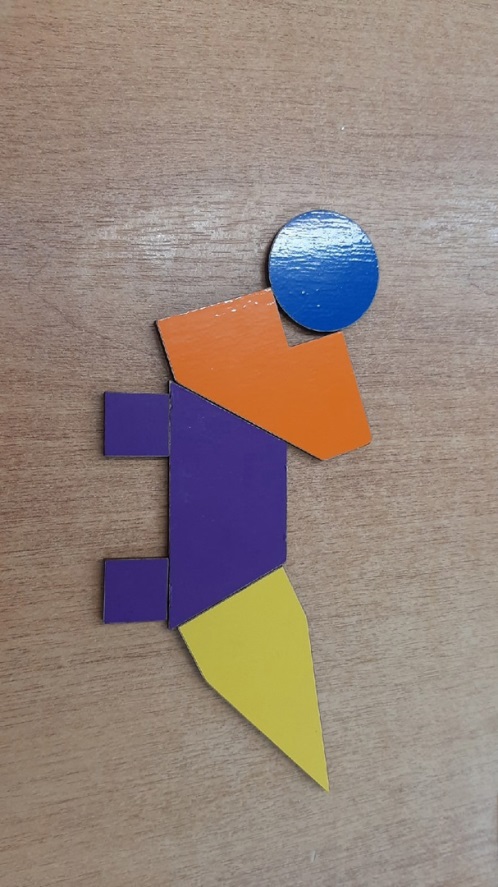 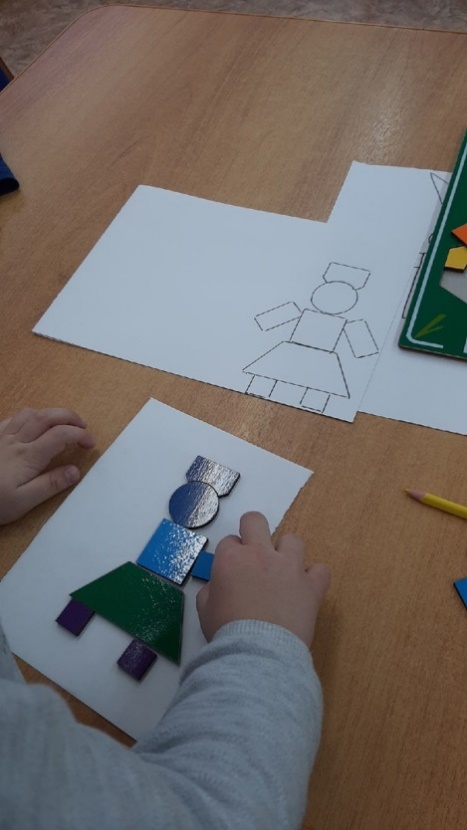 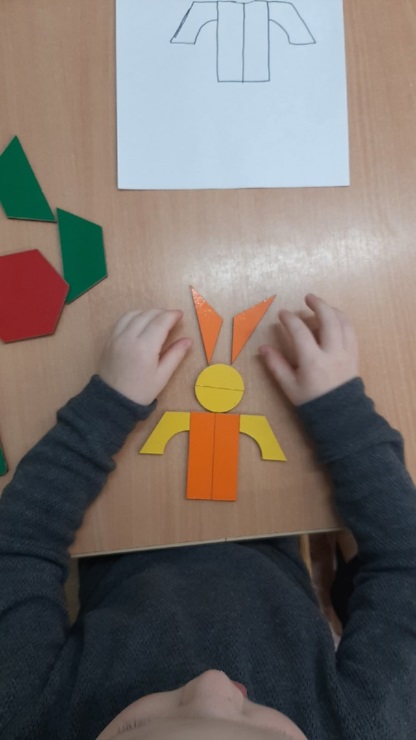 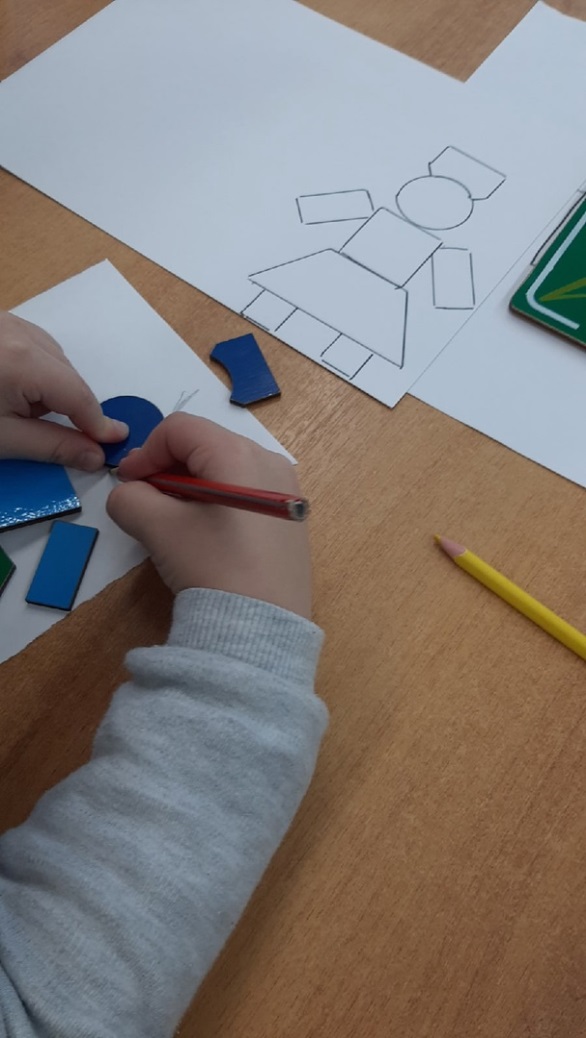 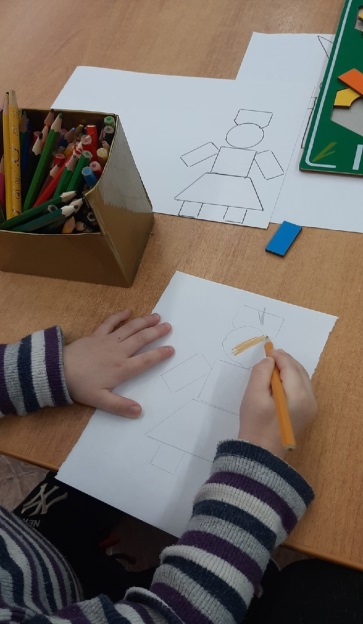 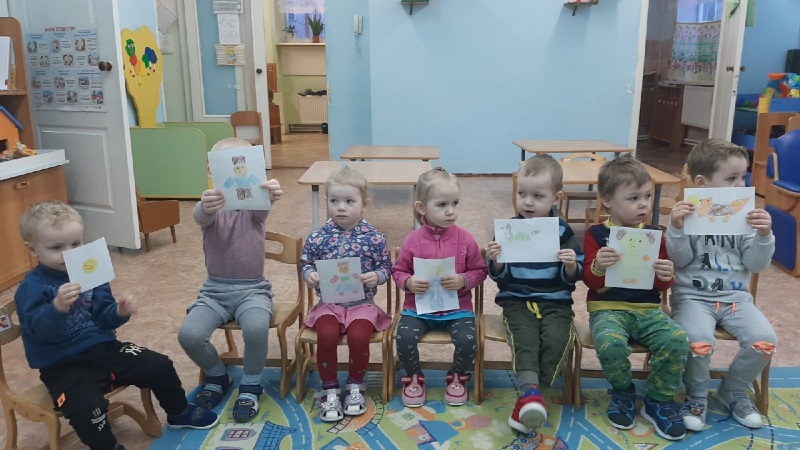 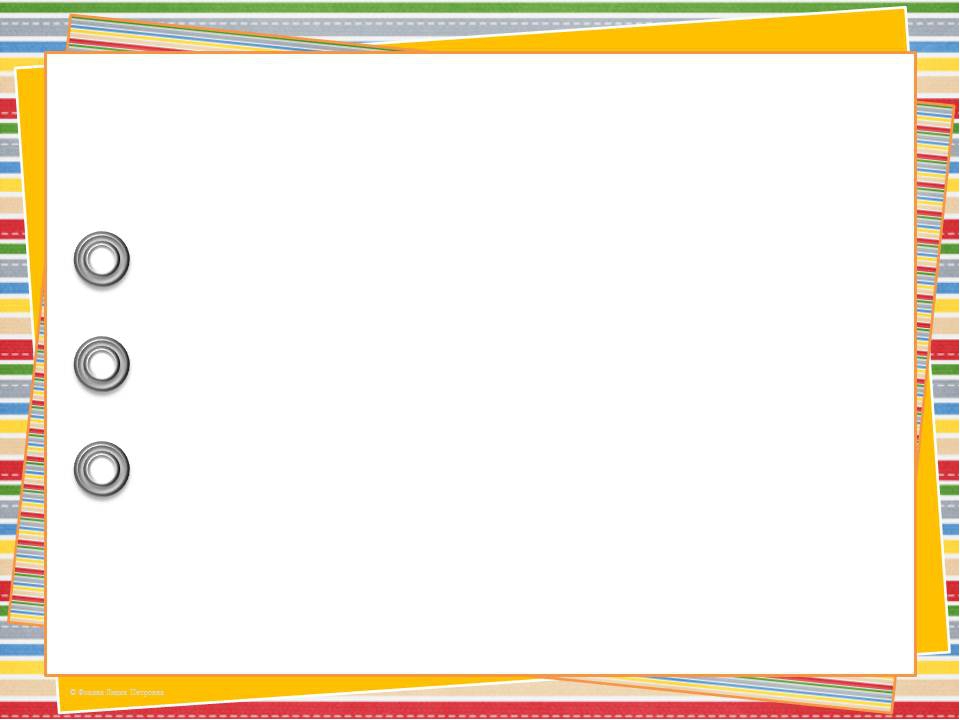 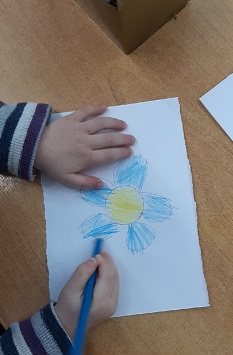 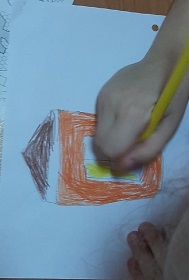 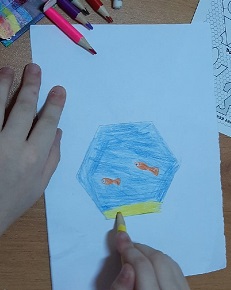 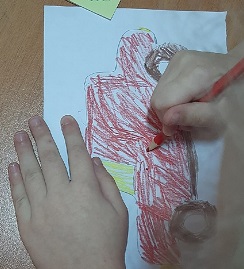 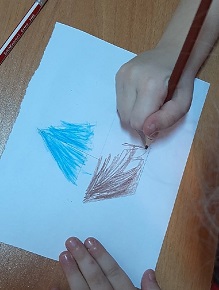 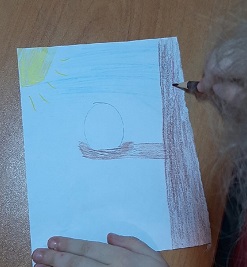 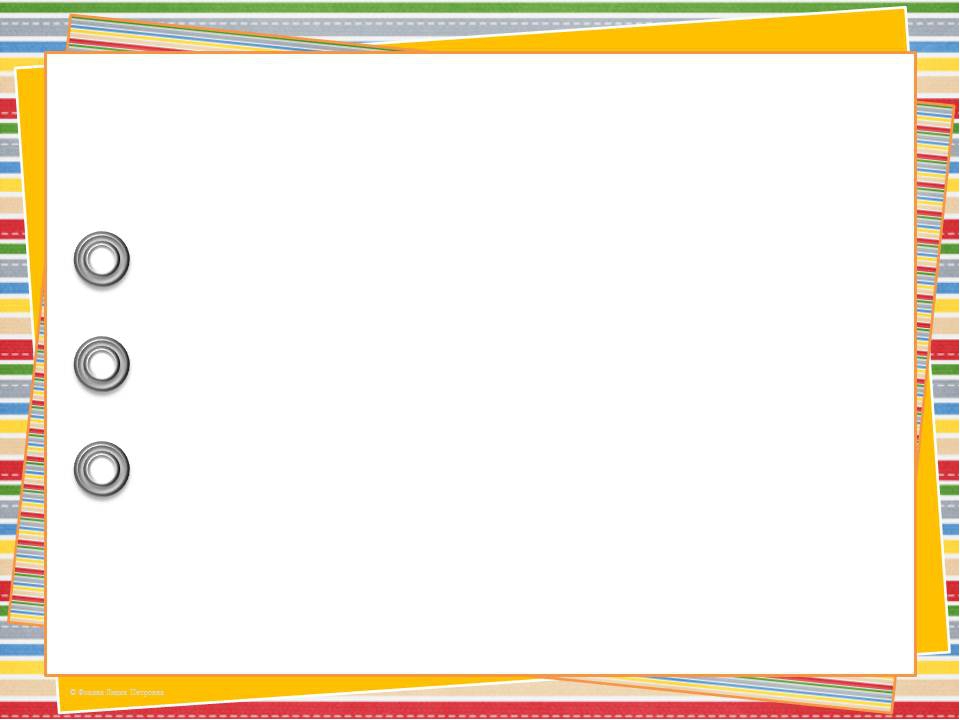 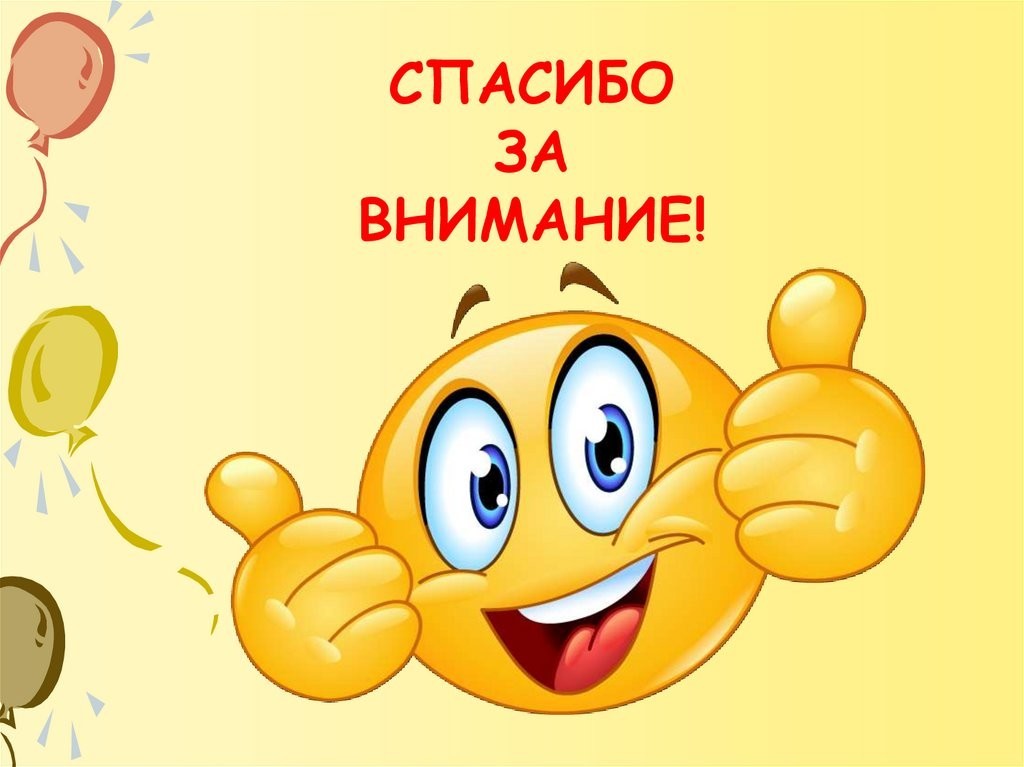